Think, Pair, Share
Watch the video below and summarize the changes that occur and the cause of the changes.
One Year in 40 seconds
[Speaker Notes: Instructional Approach(s): Show the video clip. Give the students about 20-30 seconds to “think” on their own and then have them “pair” to discuss. Partners can be determined by the students or the teacher can provide more specific directions such as turn to the person directly in front/behind you or to the right/left of you, etc. It may be necessary to have a group of three if you have an uneven number of students. Do not allow more than 1 minute of discussion time. The teacher should be walking around listening and redirecting discussions as needed. The teacher can briefly discuss student responses.]
Essential Question:What are the reasons for the seasons?
Standard:
S6E2c. Relate the tilt of the earth to the distribution of sunlight throughout the year and its effect on climate.
[Speaker Notes: Instructional Approach(s): The teacher should introduce the essential question of the lesson and the standard that aligns to the essential question.]
Important Vocabulary
The Earth’s axis is the imaginary vertical line around which the Earth spins
The Earth rotates on its axis once every 24 hours causing day and night (rotation)
The Earth revolves around the Sun once every year (revolution)
The Earth follows a path around the Sun known as an orbit
http://www.britannica.com/EBchecked/topic/175962/Earth/images-videos/159380/earth-earths-rotation-on-its-axis-and-its-revolution-around-the-sun
[Speaker Notes: Instructional Approach(s): The teacher should review each of the vocabulary words that students should already know in order to apply them in the lesson.]
Turn to a partner and use each of the following words in a sentence: Rotation, Revolution, Axis, and Orbit
[Speaker Notes: Instructional Approach(s): Allow students to get with a partner to use each of the vocabulary words in a sentence. Partners can be determined by the students or the teacher can provide more specific directions such as turn to the person directly in front/behind you or to the right/left of you, etc. It may be necessary to have a group of three if you have an uneven number of students. Do not allow more than 1-2 minutes of discussion time. The teacher should be walking around listening and redirecting discussions as needed. You may want to instruct the groups that each person has to use each word in a sentence. After a short period of time, share a few sentences. Do not spend more than 10 minutes total on this review.]
What are Seasons?
Seasons are short periods of climate change caused by changes in the amount of solar radiation (sunlight) an area receives.
[Speaker Notes: Instructional Approach(s): The teacher should pose the question to the class What are Seasons? And listen to a few student responses. After a brief time, click the mouse to show the definition of seasons. The students should answer the question “what are seasons?” on their notes.]
Four Main Seasons
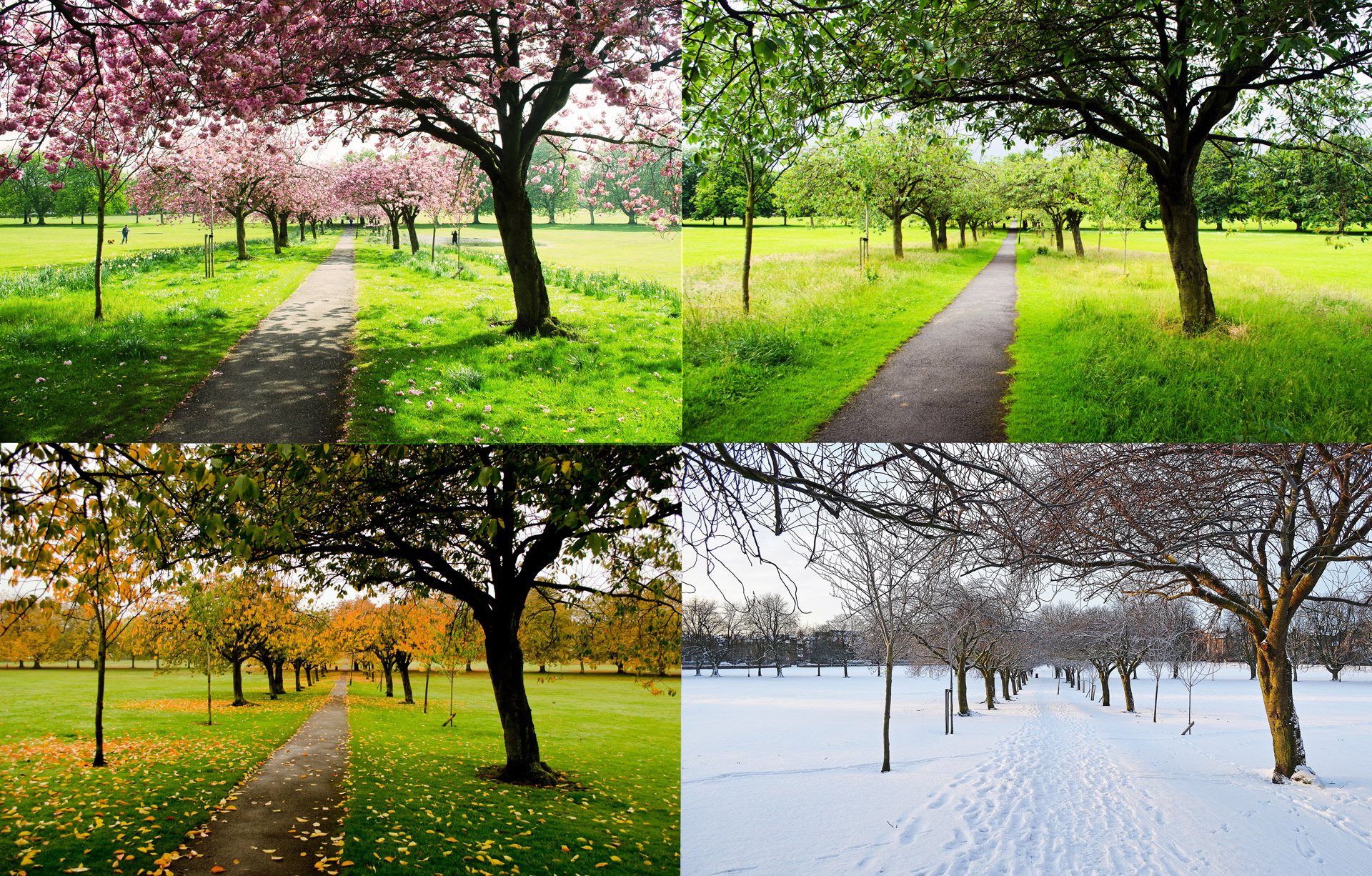 Spring
Summer
Winter
Fall
[Speaker Notes: Instructional Approach(s): The teacher may ask the class to identify the four main seasons or just click through the animated slide.]
Reasons for the Seasons
It is the tilt of the Earth and its revolution around the Sun that causes seasons
[Speaker Notes: Instructional Approach(s): The teacher should pose the statement first, “reasons for the seasons”. Ask for student responses on what the answer may be for the seasons. Soon after, click the mouse to show the reasons for the seasons. Students should record the important information on their notes.]
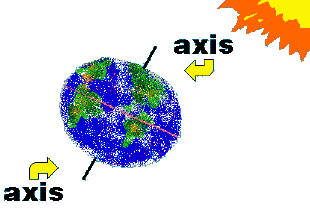 The Earth’s axis is tilted 23.5°
[Speaker Notes: Instructional Approach(s): The teacher should present the slide and the students should record information about the tilt of the Earth on their notes.]
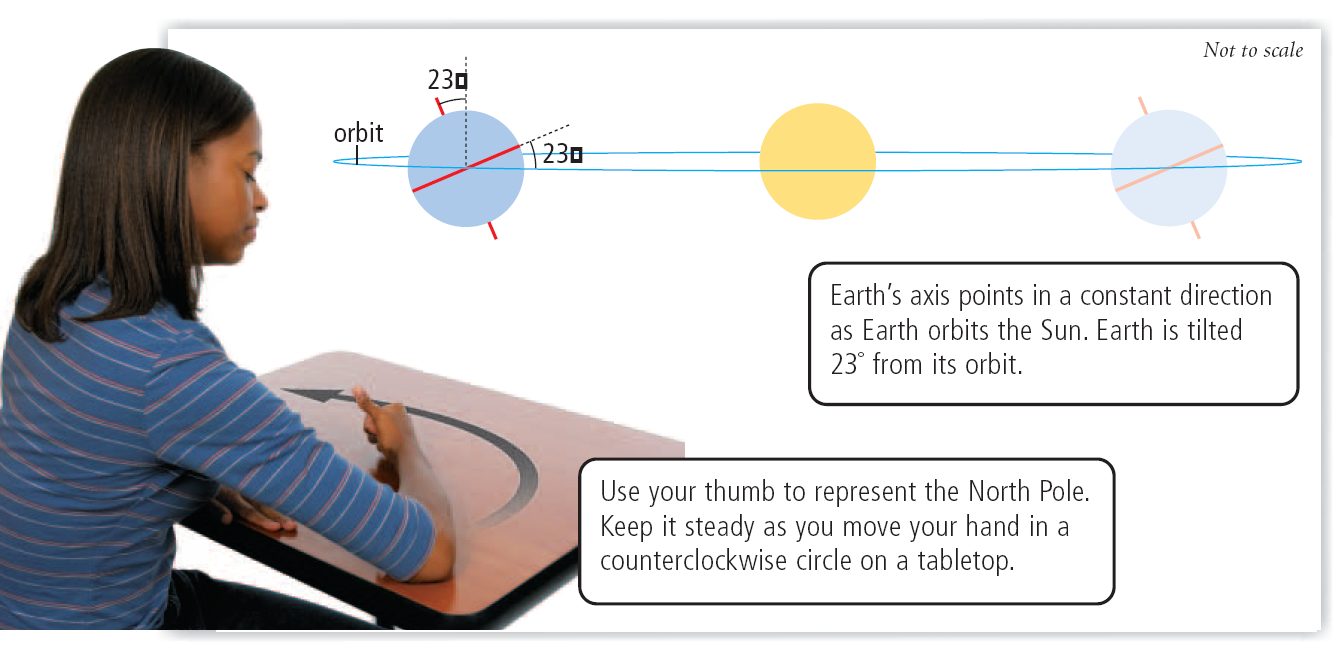 [Speaker Notes: Instructional Approach(s): The teacher may want to have each student conduct this simple demonstration at their desk to show how the Earth remains tilted on its axis while it rotates around the Sun.]
Reasons for the Seasons
The Earth’s tilt also causes the Sun’s radiation to strike the hemispheres at different angles.
[Speaker Notes: Instructional Approach(s): The teacher should present the information on the slide while the students record the important information on their notes.]
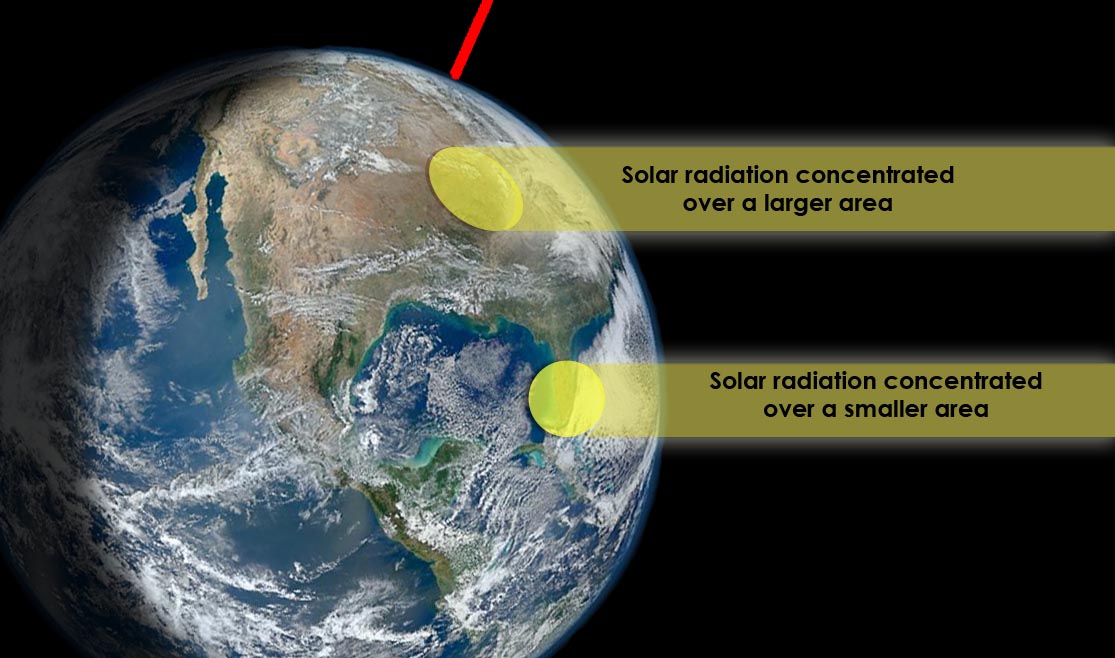 [Speaker Notes: Instructional Approach(s): The teacher should use the image to illustrate the different concentrations of sunlight (because of the different angles) hitting the Earth’s surface.]
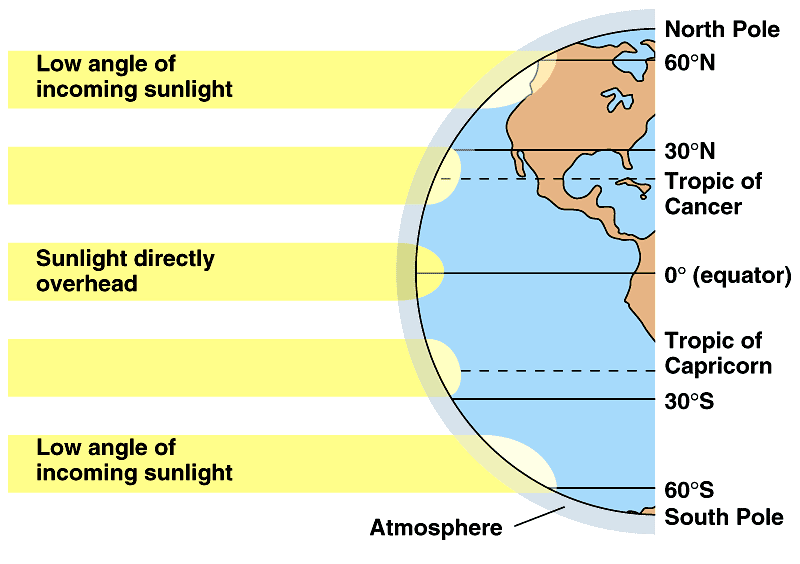 [Speaker Notes: Instructional Approach(s): The teacher should present the information on the slide while the students record the important information on their notes and the diagram.]
Activity demonstrating angle of sunlight on Earth’s surface
http://www.atmosedu.com/meteor/Animations/43_Angle%20of%20Sun/43.html
[Speaker Notes: Instructional Approach(s): See the resource page for several optional activities to demonstrate the angle of sunlight. Only one activity is needed.]
Which area (a or b) experiences greater solar radiation? Why?
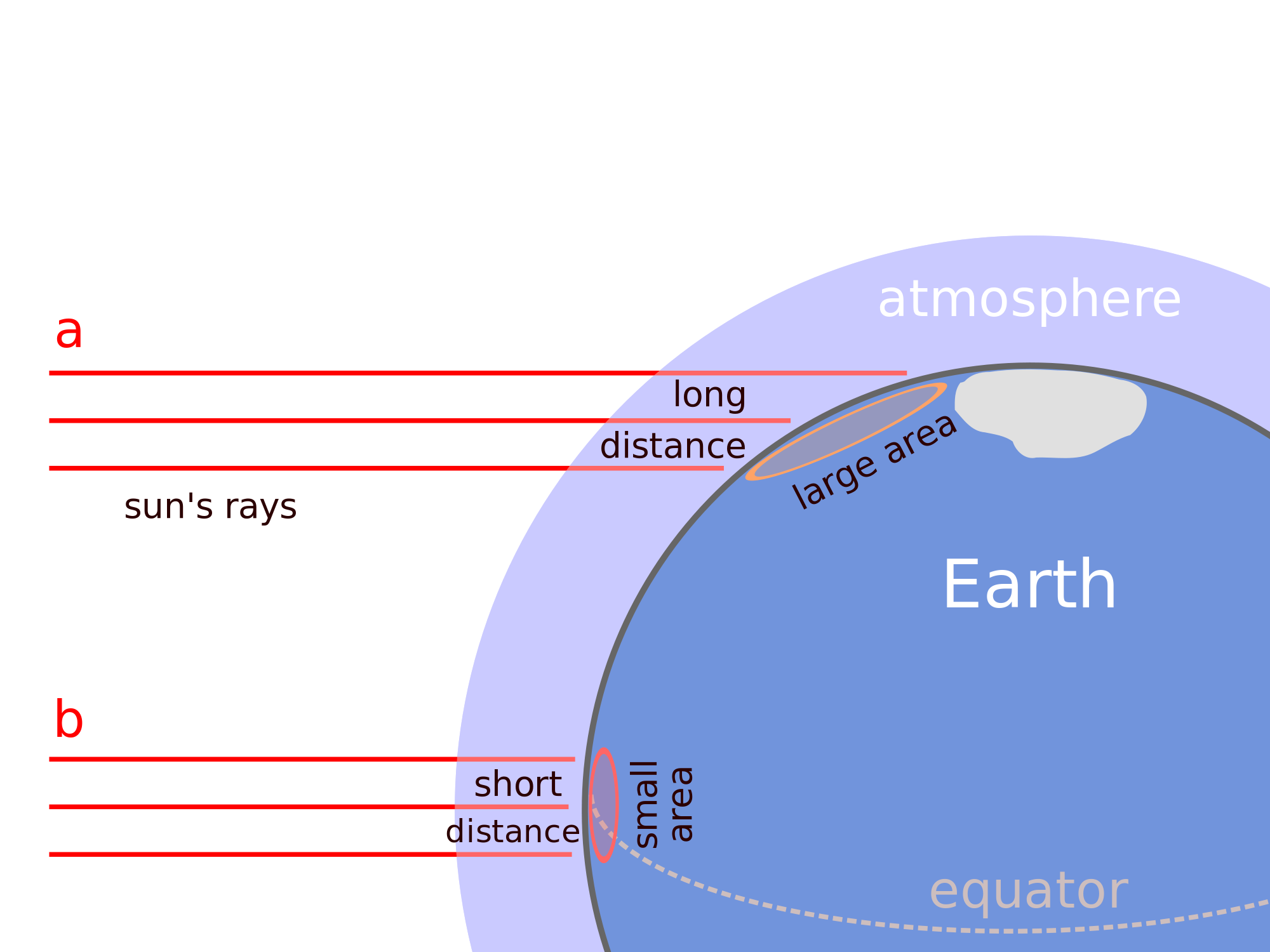 [Speaker Notes: Instructional Approach(s): The question can be done as a class, individually, or in pairs. The students should respond that “B” experiences greater solar radiation because it receives direct sunlight from a shorter distance; therefore, it is stronger than areas where there is a higher angle and the sunlight is spread out over a longer distance.]
Reasons for the Seasons
Summer occurs in the hemisphere tilted toward the Sun, when its radiation (sunlight) strikes Earth at a higher angle
The number of daylight hours is greater for the hemisphere experiencing summer
The hemisphere receiving less radiation (sunlight) experiences winter.
[Speaker Notes: Instructional Approach(s): The teacher should present the information on the slide while the students record the important information on their notes.]
Equinox and Solstice
Equinox occurs when we have about 12 hours of daylight and 12 hours of darkness everywhere on earth.  This happens around March 21st and September 21st.
Solstice happens around June 21st and December 21st.  This is when the sun is farthest north or south of the equator.
[Speaker Notes: Instructional Approach(s): The teacher should present the information on the slide while the students record the important information on their notes.]
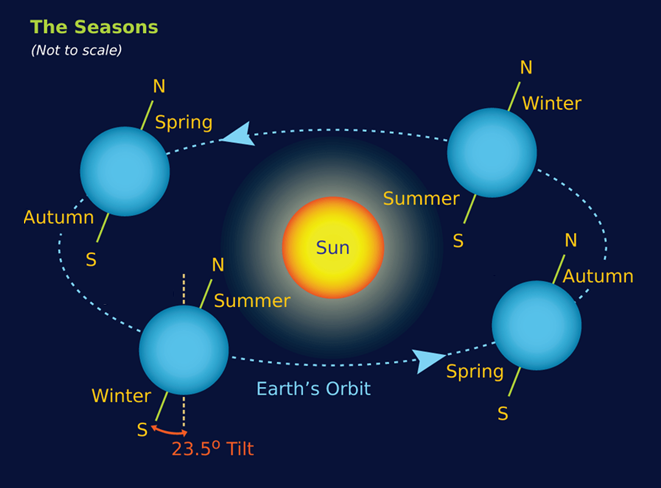 [Speaker Notes: Instructional Approach(s): The teacher should use the diagram to illustrate that seasons depend on the hemisphere of the Earth that is turned toward and away from the Sun.]
Step 3: For each position of the Earth, identify the season for both the Northern Hemisphere and the Southern Hemisphere and WHY.
Identifying the Seasons
Step 1: Draw imaginary lines to separate the Northern/Southern Hemispheres (not exact).
Step 2: Put a “N” and “S” to identify the hemispheres.
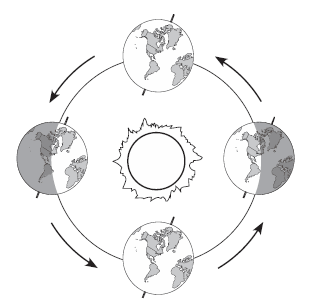 N
S
Northern Hemisphere is Summer and Southern Hemisphere is Winter because the Northern Hemisphere is tilted towards the Sun.
Northern Hemisphere is Winter and Southern Hemisphere is Summer because the Southern Hemisphere is tilted towards the Sun.
N
N
S
S
Northern Hemisphere is Spring and Southern Hemisphere is Fall. Neither Hemisphere is tilted directly towards the Sun.
N
S
Northern Hemisphere is Fall and Southern Hemisphere is Spring. Neither Hemisphere is tilted directly towards the Sun.
[Speaker Notes: Instructional Approach(s): The teacher should use the animated slide to guide students in labeling the seasons on the diagram in their notes. The slide provides step by step instructions for the students. The teacher should click through the slide for each step.]
Think, Pair, Share
What would happen if the Earth was not tilted?
[Speaker Notes: Instructional Approach(s): Give the students about 20-30 seconds to “think” on their own and then have them “pair” to discuss. Partners can be determined by the students or the teacher can provide more specific directions such as turn to the person directly in front/behind you or to the right/left of you, etc. It may be necessary to have a group of three if you have an uneven number of students. Do not allow more than 1 minute of discussion time. The teacher should be walking around listening and redirecting discussions as needed. The teacher can briefly discuss student responses and then click to go to the next slide for the answer.]
If the Earth was not tilted…
There would no longer be seasons as we know them. The temperature and precipitation pattern would not vary much. It would still be warm at the equator and cold at the poles. 

Across the Earth it would be like it is in the middle of fall or spring but it would last all year every year. Areas today that have wet, dry, warm and cold seasons would have a fairly constant weather all year whether it be wet, dry, warm and/or cold.

 http://theweatherprediction.com/habyhints2/471/
[Speaker Notes: Instructional Approach(s): The teacher should present the information on the slide.]
Animation
http://highered.mheducation.com/sites/007299181x/student_view0/chapter2/seasons_interactive.html
[Speaker Notes: Instructional Approach(s): The teacher should show the animations to reinforce cause of the seasons.]
Study Jams: Seasons
[Speaker Notes: Instructional Approach(s): Students should watch the short video to reinforce seasons.]